Proposed Draft Report:
IEEE 802 EC 5G/IMT-2020 SC


Document Number:
IEEE 802-EC-16-0094-03-5GSG
Date Submitted:
2016-06-24
Source:
Roger Marks		Voice: +1 802 capable
EthAirNet Associates*   		E-mail: r.b.marks@ieee.org
*<http://standards.ieee.org/faqs/affiliationFAQ.html>
Re:
5G/IMT-2020 Standing Committee
Base Contribution:
[none]
Purpose:
For discussion at 5GSG meeting of 2016-06-24
Summary:
This document is a proposal for a draft final report of the IEEE 802 EC 5G/IMT-2020 Standing Committee. This is significantly based on 802-EC-16-0065-10-5GSG (“IEEE 802 EC 5G/IMT-2020 SC draft report”, or “5G SC report layout”). However, it is also quite different. 802-EC-16-0065-10-5GSG includes material intended for a final report as well as material relevant to planning the production of that report; the current contribution addresses only the former. Also, this contribution is streamlined with respect to 802-EC-16-0065-10-5GSG, leaving out some material that was addressed by in the course of discussions but may not be critical to a summary report. The report uses the methodology of identifying specific Candidate Approaches to the actions under consideration, analyzing those Candidate Approaches rather than all possible approaches to those actions. The proposal could form the basis of a final draft report. Additional material could be added. The structure of the proposal could be adapted as the structure of a text-based report, for which the slide format could serve as a summary.
1
2
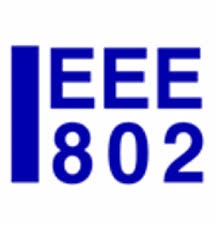 Proposed Draft Report:IEEE 802 EC 5G/IMT-2020 SC
Roger Marks - EthAirNet Associates

roger@ethair.net+1 802 227 2253

24 June 2016
Mentor DCN:  802-EC-16-0094-03-5GSG
2016-06-24
3
Table of Contents
Introduction
Authorized Scope
Views of 5G 
Actions Considered
	A.    IEEE 5G
	B1.   IMT-2020 – single technology
	B2.   IMT-2020 – set of technologies
	B3.   IMT-2020 – external proposal
Conclusions
Appendix 1: Authorization by EC Ballot
Appendix 2: Meeting History
4
Introduction


	•  The IEEE 802 EC 5G/IMT-2020 Standing Committee was chartered by EC ballot (2016-02 to 2017)
• see Appendix 1
	•  Glenn Parsons served as Chair
	•  The Standing Committee held face-to-face and electronic meetings
see Appendix 2
documents: https://mentor.ieee.org/802-ec/documents?is_group=5GSG
Standing Committee web site: http://ieee802.org/Stand_Com/5G
	•  This document provides the requested report
5
Authorized Scope


	•  To provide a report on the following items to the EC:
			▫  Costs and benefits of creating an IEEE 5G specification
			▫  Costs and benefits of providing a proposal for IMT-
				2020, considering possible models of a proposal:
					●  as a single technology,
					●  as a set of technologies,
					●  or as one or more technologies within a proposal from external
						bodies (e.g., 3GPP)
	•  During its lifetime,  to act as the communication point
		with other IEEE organizations on this topic.
6
Views of 5G


	• 5G is understood many ways.
	• Facets that distinguish 5G may include:
Technology: radical new technologies or technology sets
could include spectrum-related technology issues
millimeter wave spectrum
technologies designed for unlicensed use
Service: provides new services or new service sets
Performance: new levels of performance to users, or to operators
Operator ecosystem, either: 
next step for the existing 2G/3G/4G incumbent mobile operators
an opportunity for new operators
Standards: set of interoperability standards rolled out by an ecosystem according to a roadmap
Other Characteristic: a marketing label, a revolution, etc.
7
5G Context for this study


	•  Action A: creating an IEEE 5G specification
could support incumbent mobile operators
via existing cellular ecosystem
could support new operators
creation/support of new ecosystems
this might be a very different 5G
would need to identify requirements
could do both
	•  Action B: providing a proposal for IMT-2020
supports the 5G of the existing cellular ecosystem
usage scenarios and requirements specified in IMT-2020 process
802 could help shape requirements (needs to act soon)
	•  Actions A and B are not contradictory or exclusive
8
IMT-2020 (per ITU-R M.2083 – Figure 2)
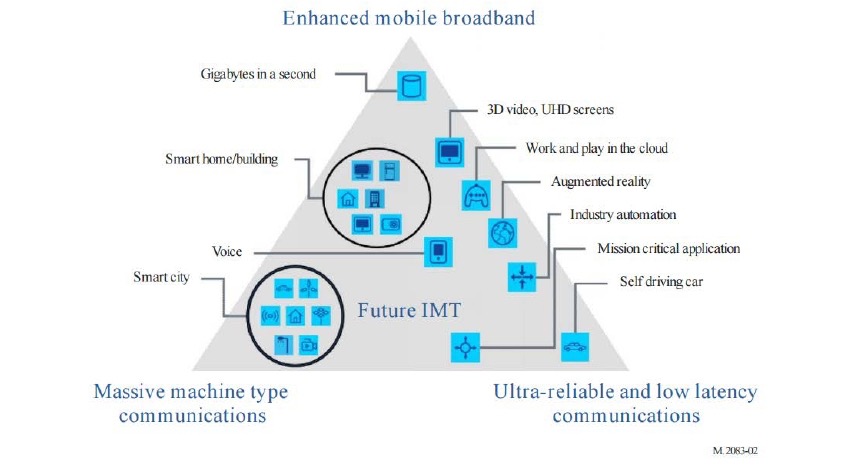 9
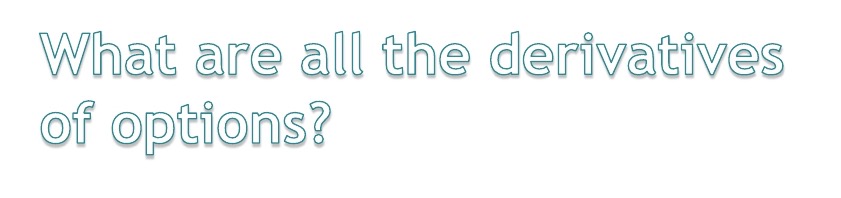 10
Action A: IEEE 5G specification
Candidate Approach

	• specify an 802 access network
could be based on P802.1CF
“network reference model defines a generic foundation for the description of IEEE 802 access networks, which may include multiple network interfaces, multiple network access technologies, and multiple network subscriptions, aimed at unifying the support of different interface technologies, enabling shared network control and use of software-defined networking (SDN) principles”
provides an external view into general 802 access network
could support many 802 MACs
could plug into incumbent mobile operator networks
for example, expand the notion of LWA so that the cellular network supports 802 rather than 802.11
gives 802 a strong supporting role in cellular 5G networks
could support integration into other operator networks
e.g. cable TV or fixed telecom
gives 802 a central role in non-cellular 5G networks
feasible for 802 access network to support both
11
Network Reference Model overview
per P802.CF/d0.0
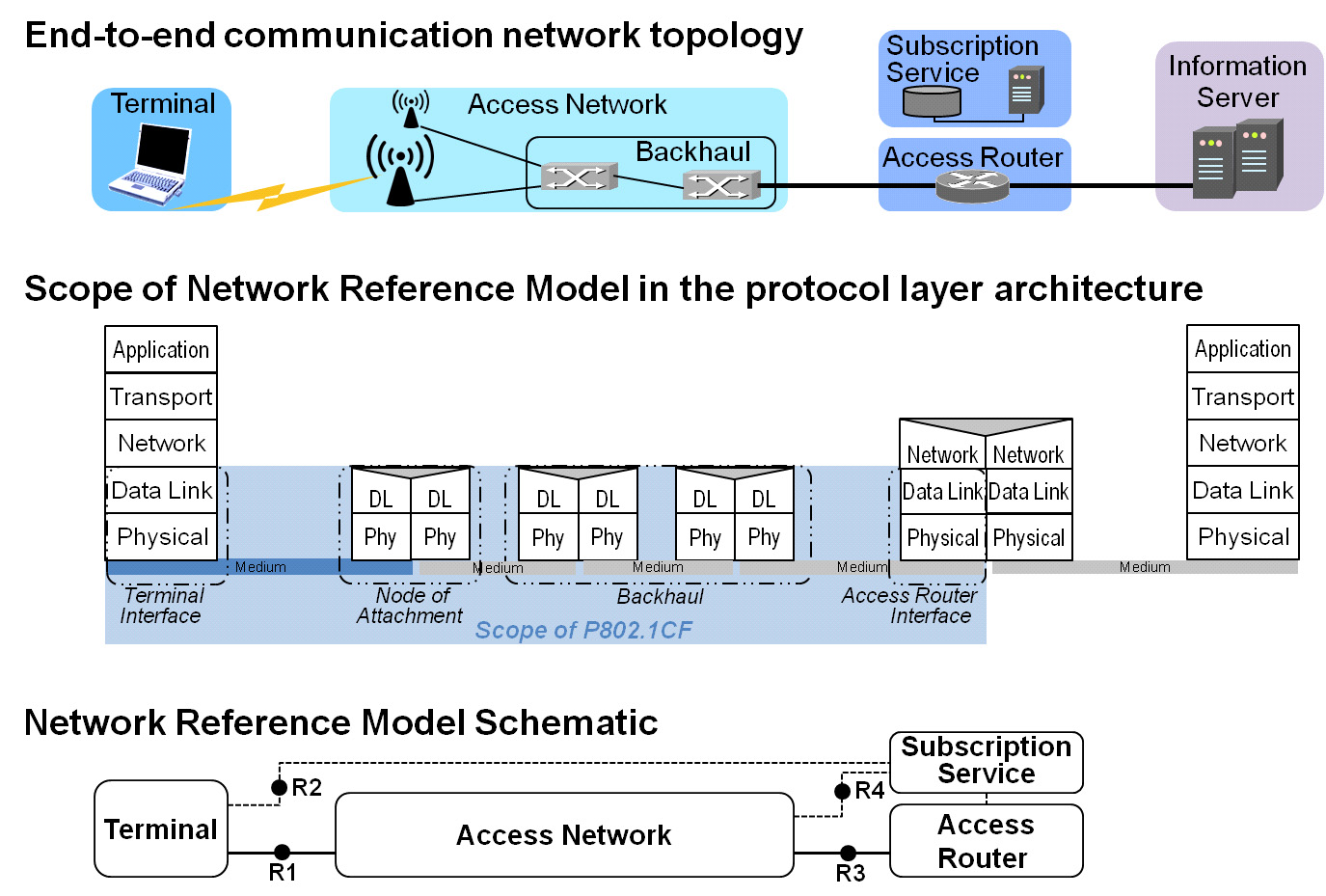 12
Action A: Routes to success
802 Access Network

	• engage with 3GPP to specify interface details
could support many 802 MACs
	• engage with other parties to specify interface details
build partnership with other operator communities
	• support internationalization
standardize within partner communities
standardize in JTC1
standardize in ITU-R (WP 5A) in support of spectrum needs
WP 5A: “Land mobile service excluding IMT”
refer to WP 5A’s “Guide to the use of ITU-R texts relating to the land mobile service, including wireless access in the fixed service”
could standardize in ITU-R IMT-2020 (see Action B)
13
Action A: Possible partners
802 Access Network

	• IEEE
ComSoc standards; esp. IEEE 1904 Access Networks Working Group
	• 3GPP
	• ITU-R (WP 5A; WP 5D)
	• IETF, Broadband Forum, CableLabs, MEF, ETSI BRAN, Open Networking Foundation, Wi-Fi Alliance, ZigBee Alliance, Ethernet Alliance, WiMAX Forum, CPRI, …
14
Action A – IEEE 802 Access Network
15
Action B: IMT-2020 proposal
Candidate Approaches

	• B1: IMT-2020 – single technology
Develop and submit an IEEE proposal to adopt some IEEE 802.11 radio interface technology into IMT-2020.
	• B2: IMT-2020 – set of technologies
Develop and submit an IEEE proposal to adopt coherent set of IEEE 802 radio interface technologies into IMT-2020, possibly integrated in an IEEE 802 Access Network.
	• B3: IMT-2020 – external proposal
Support development of a 3GPP proposal incorporating references to the use of IEEE 802.11, or an IEEE 802 Access Network.
16
Action B1 – IMT-2020 proposal,
single technology
17
Action B2 – IMT-2020 proposal,
set of technologies
Objective
18
Action B3 – IMT-2020 proposal,
external proposal
19
Appendix 1:
Authorization by EC Ballot

Motion: Approve the creation of the IEEE 802 5G/IMT-2020 standing committee (per 5.6 2 of the LMSC P&P) with the following scope and organization:
•  To provide a report on the following items to the EC:
			▫  Costs and benefits of creating an IEEE 5G specification
			▫  Costs and benefits of providing a proposal for IMT-
				2020, considering possible models of a proposal:
					●  as a single technology,
					●  as a set of technologies,
					●  or as one or more technologies within a proposal from external bodies (e.g., 3GPP)
	•  During its lifetime,  to act as the communication point
		with other IEEE organizations on this topic.

Organization: The committee is chartered for 6 months (i.e.,  due July 2016 at the 802 plenary) as an EC SC (type 2).  Any 802 WG voting member may participate as a voting member of the committee.

Start of ballot: Monday January 25, 2016
Close of ballot: February 4, 2016 11:59PM AOE
20
Appendix 2:
Meeting History
•
•
•
•
•
•
•
•
•
June 1 – 10am ET
June 8  – 6pm ET
June 15 – 10am ET
June 24 – 9-12 ET
June 29  – 6pm ET
July 6 – 10am ET
July 13  – 6pm ET
July 20 – 10am ET
July 25 & 26
•
•
•
•
•
March 30 – 10am ET
April 13 - 10am ET
April 20 – 6pm ET
April 27 – 10am ET
May 11 – 10am ET
May 20 – 1-4pm HAST
May 25 – 9-12 CEST